«Современные формы и технологии в наставничестве для индивидуализации современного ребенка»
Воспитатель Колиниченко Наталья Петровна
Тема наставничества в образовании является одной из центральных в нацпроекте «образование» (включая федеральные проекты «современная школа», «успех каждого ребенка», «учитель будущего», «социальные лифты для каждого», «молодые профессионалы») «Считаю необходимым подумать, как нам возродить институт наставничества. Многие из тех, кто сегодня успешно трудится на производстве, уже проходили эту школу».                                                                         В. В. Путин
Наставничество считается одним из эффективных способов передачи знаний и навыков молодым сотрудникам в процессе их адаптации в новом коллективе.
Наставничество, как система методов и средств повышение качества образования, создаёт основу для выявления затруднений в работе, способствует глубокому осознанию своих знаний, умений, способностей и поиску новых, оптимальных методов и приёмов.

Коучинг — это метод индивидуальной или групповой работы, в которой коуч помогает педагогу  найти его собственное решение стоящей перед ним задачи.

Нетворкинг- (социальная и профессиональная деятельность, направленная на то, чтобы с помощью круга друзей и знакомых работающих или имеющих связи в той или иной сфере максимально быстро и эффективно решать сложные жизненные задачи)
Основные модели наставничества:

1.Традиционное наставничество -наставник, как правило, успешный и опытный профессионал, работает с менее опытным подопечным.

2. Партнерское наставничество: «равный – равному»-наставником является сотрудник, равный по уровню подопечному, но с опытом работы в предметной области.

3. Групповое наставничество -связь нескольких лиц с более опытными коллегами. 

4. Флэш наставничество -наставничество через одноразовые встречи или обсуждения.

5. Скоростное наставничество - это многоуровневый подход к организации сети профессионалов.

6. Реверсивное наставничество -профессионал младшего возраста становится наставником опытного сотрудника по вопросам новых тенденций, технологий. 

7. Виртуальное наставничество -советы и рекомендации наставником предоставляются в режиме онлайн.
Подготовка коллектива к работе в инновационном режиме
Педагогом-наставником подбираются формы  и методы обучения 
           начинающих педагогов в процессе их деятельности: 
проблемно-деловая игра;
рефлексивно-деловая игра; 
работа в составе творческой группы; 
лекция, семинар, практическое занятие; 
педагогические чтения; 
«педагогический ринг»; 
ярмарка педагогических идей; 
групповые и индивидуальные консультации; 
посещение и анализ открытых занятий; 
мастер-классы;
 педагогические мастерские
Проектирование форм взаимодействия педагогов по реализации современных форм и технологии в обучении и воспитании в ДОО

Психологические тренинги для педагогов
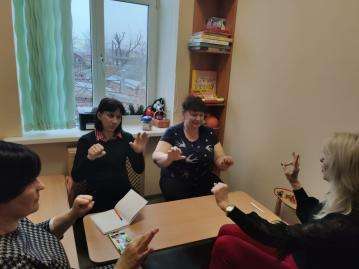 Уровневые показатели
 развития профессионально-психологических возможностей личности педагогов
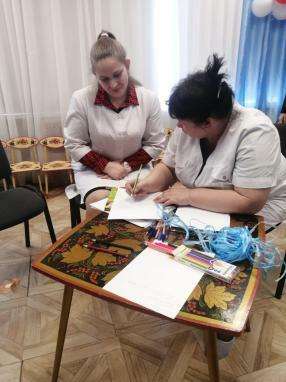 Методы обучения в контексте педагогов-наставников
Метод самонаблюдения-выражается в словесных отчетах о том, что видит, чувствует, переживает;
Метод интроспективного анализа-своеобразная техника «исследования себя»;
Метод игры. Рефлексивно-деловые игры-современная активная форма работы с участниками образовательного процесса;
Метод сократического диалога-преподаватель, подобно Сократу, обсуждает со слушателями проблемы смысла и значимости изучаемых явлений;
Метод философствования-тождественен методам размышления, рассуждения; 
Кейс-метод- это метод активного проблемного, эвристического обучения.
Впервые работа с кейсами в рамках учебного процесса была реализована в Гарвардской школе бизнеса в 1908 г.
В России данная технология стала внедряться лишь последние 3-4 года
Один из методов, который поможет начинающему педагогу самостоятельно проектировать образовательный процесс, – кейс-метод.
Кейс-метод или метод конкретных ситуаций – это метод активного проблемного, эвристического обучения. 
Метод case-study или метод конкретных ситуаций (от английского case – случай, ситуация) – метод активного проблемно-ситуационного анализа, основанный на обучении путем решения конкретных задач – ситуаций (решение кейсов).
Уровни становления социального партнерства:

● Информационный уровень - взаимный обмен информацией, выяснение стратегии и тактик в совместной деятельности, формальное оформление договоренностей.
● Организационно-методический уровень - согласование планов, мероприятий и сроков деятельности, сфер совместной деятельности, способов определения ее результатов. 
● Уровень взаимодействия и сотрудничества - конкретная 
совместная деятельность, построенная на согласованной ранее долгосрочной программе, организация единого образовательного пространства, способного расширить возможности каждого из социальных партнеров.
● Уровень оценки деятельности и построения перспектив 
дальнейшего развития сотрудничества - подведение итогов 
социального партнерства, обобщение результатов, постановка новых целей и задач.
Спасибо за внимание!